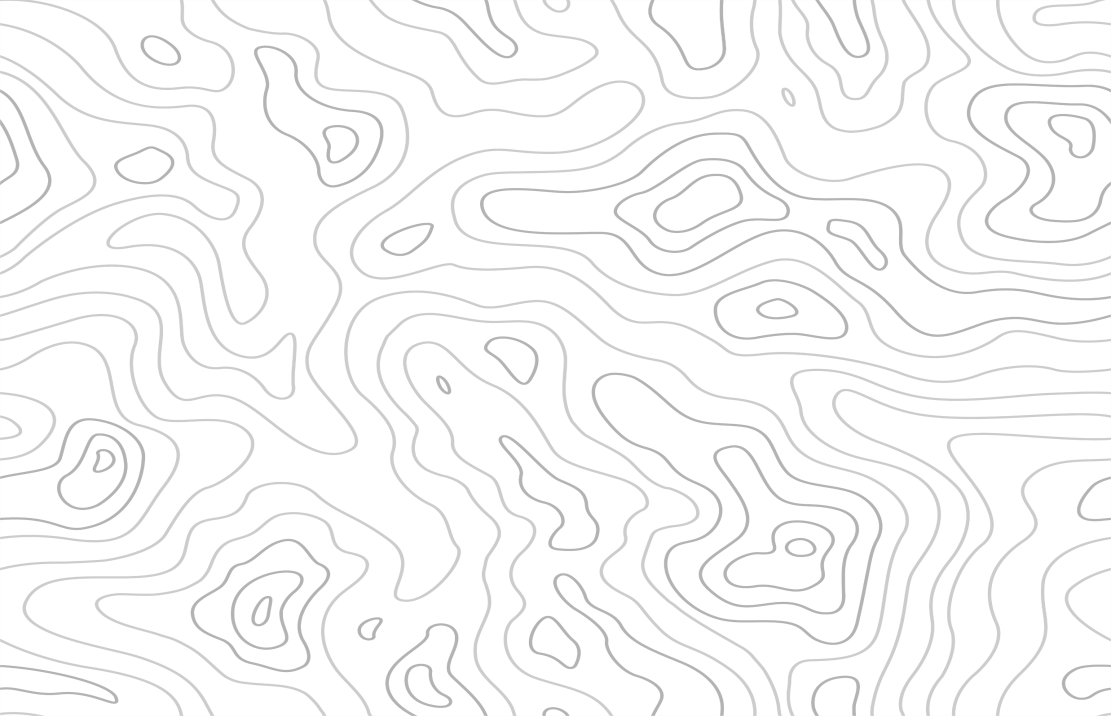 WARRANTY
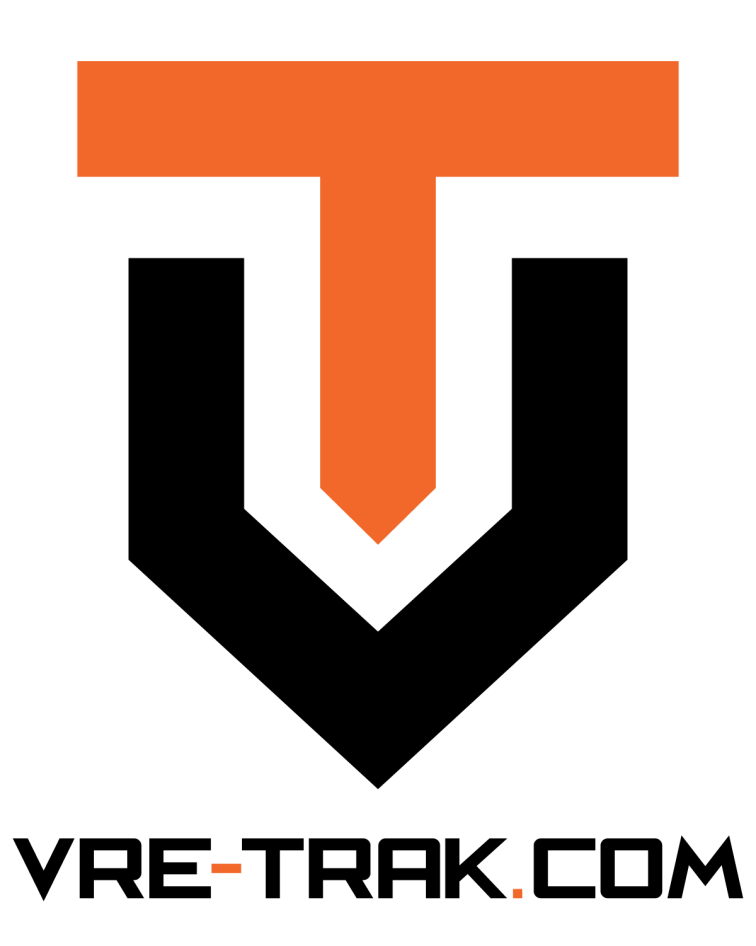 Limited Lifetime Manufacturers Warranty
WARRANTY CONDITIONS Warranty only applies when this product has been used in accordance with the manufacturer’s recommendations for use and does not cover damage or failure resulting from improper use, act of nature, abuse, alteration, accident, misuse, negligence, or general wear and tear. Full 1 year warranty on physically broken boards; no warranty for hairline cracks, melted or warped boards.


LIMITS OF LIABILITY VRE-TRAK Pty Ltd is not liable for damages to other property caused by defects in its products, loss of use of the product, loss of time, commercial loss or any other damages, whether real, incidental or consequential. The benefits conferred by this warranty are additional to all other conditions, rights and remedies. 


KEEP YOUR ORIGINAL RECEIPT AS PROOF OF PURCHASE. In order to process a warranty claim, the owner must first contact VRE-TRAK via email info@VRE-TRAK.com Our goods come with guarantees that cannot be excluded under Consumer Law. You may be entitled to product replacement for manufacturing defect.

For any enquiries, please contact us at info@vre-trak.com or for more information please visit www.vre-trak.com
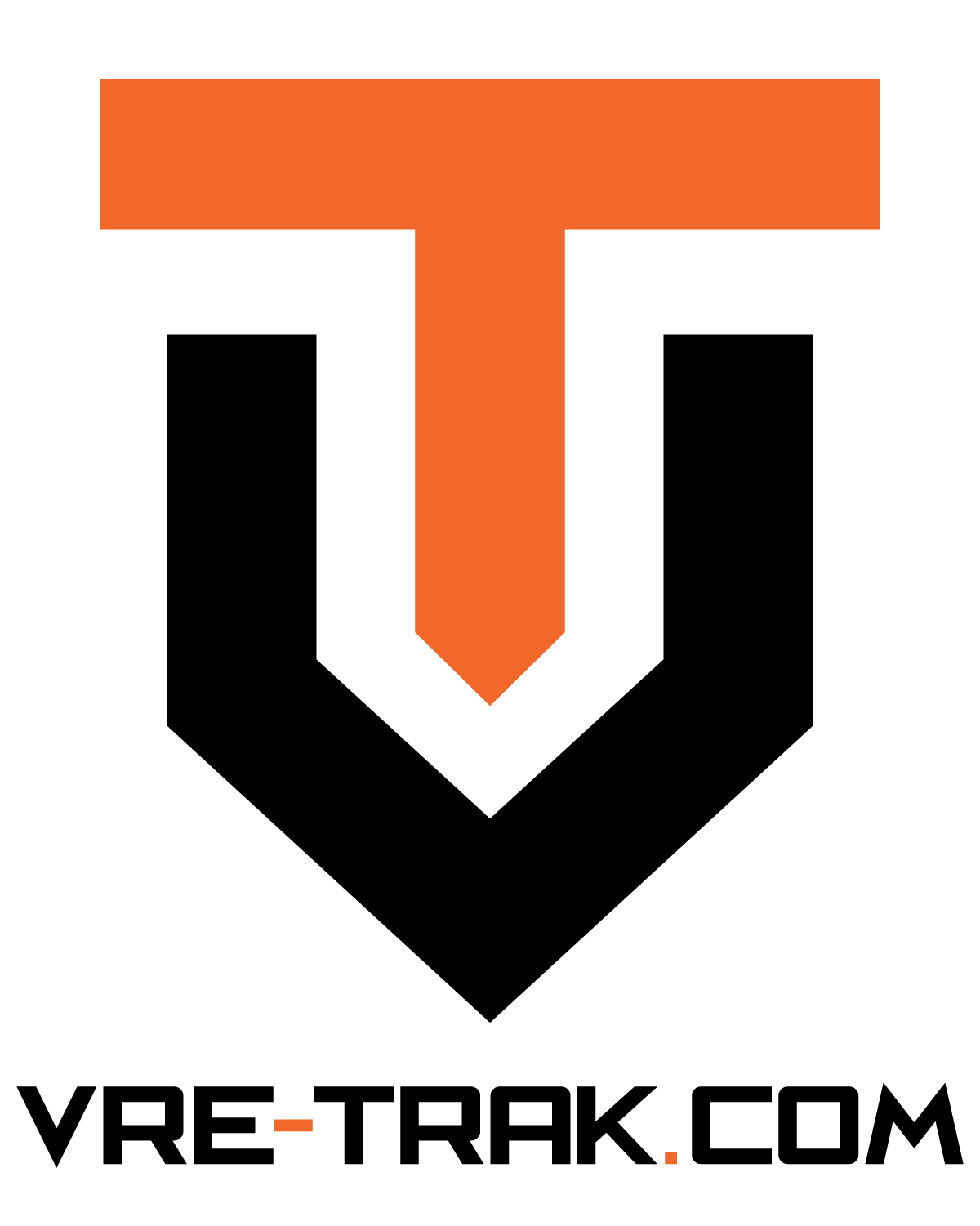 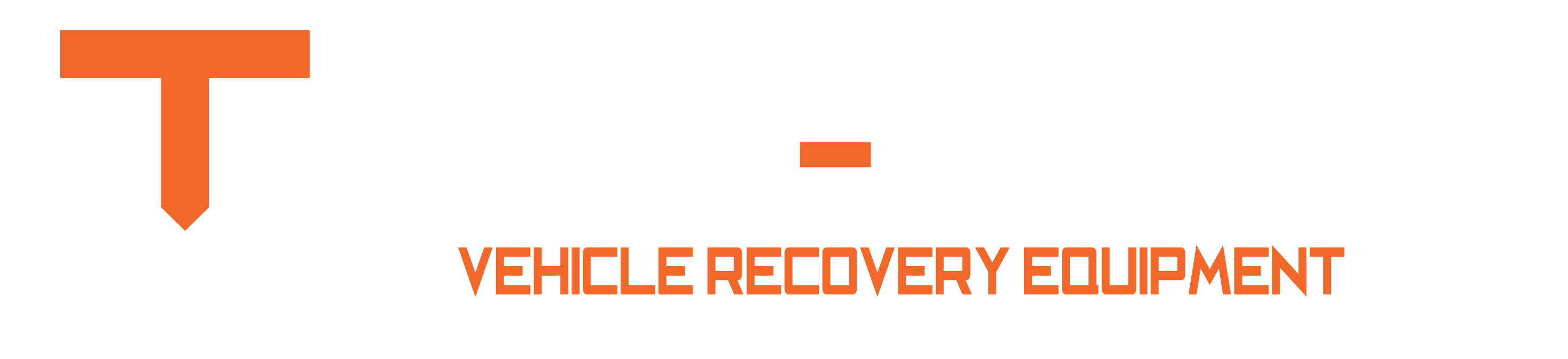 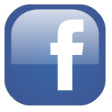 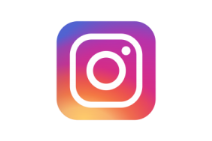 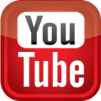 USER Instructions
VRE-TRAK.COM
VRE-TRAK   I  P.O. Box 367  I   Enka, NC 28728    I   Phone: 800-525-9878
TRACTION Tips
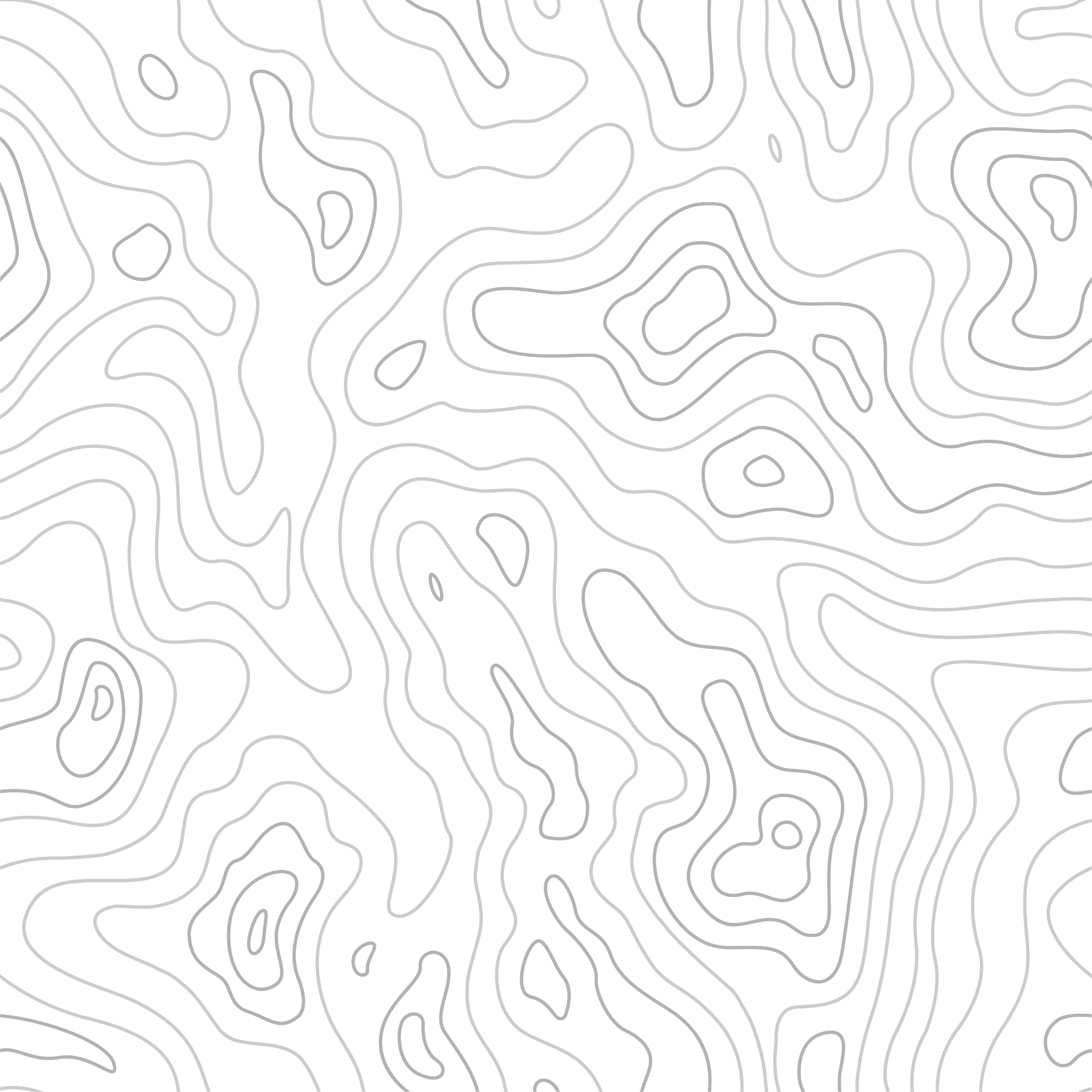 1
As soon as the vehicle begins to lose traction STOP. Spinning tires will only cause the vehicle to be more compromised. Place the VRE-TRAK, making sure it is positioned  firmly under the edge of the tire, as far back as it will go.
resting on axle/diff Ensure your vehicle is not resting on the axles or diff - VRE-TRAK requires the full weight of the vehicle to provide the most effective traction.
2
Use either end of the VRE-TRAK to shovel around the tire area and underside of the vehicle assuring the ground is clear around the tire. Clear only the side of the tire that faces the intended direction of travel..
rocking recovery Still having difficulty? Try rocking the vehicle back & forth with a VRE-TRAK on either side of opposite wheels on the same axle.
tire pressure Recommended tire pressure is 15-18psi (off-road only). This will help prevent initial loss of traction and will allow tires to grip VRE-TRAK more aggressively by increasing the surface contact between the tire and VRE-TRAK.
3
Wedge VRE-TRAKs firmly against  the tire so that you can create a path in the intended direction of travel. Tires should be in firm contact with the ramp of the VRE-TRAKs.
avoid wheel spin Wheel spin may result in personal injury or property damage including damage to VRE-TRAK reducing their effective life, not to mention dig you further in.
Instructions
4
Avoid wheel spin In low four-wheel drive, accelerate SLOWLY onto the VRE-TRAKs. Once your tire is firmly on the VRE-TRAK(s) and you have traction, accelerate slowly to keep your momentum until your vehicle is clear.  Tire Pressure may need to be reduced  to increase surface contact area .
snatch/Winching For those extreme situations where no single recovery device will get you out, combining your approach will ensure your best chances of success.
5
Clearing the way, It is important to clear debris for an effective recovery, however in doing so never climb under a vehicle and be aware of hot mechanical parts
If you do not gain traction, STOP and recheck the position of the VRE-TRAK. Clear any debris from the traks and place the Trak back underneath the tire edge and try again. Sometimes it may be necessary to back up over a VRE-TRAK, then pull forward  to gain forward momentum.
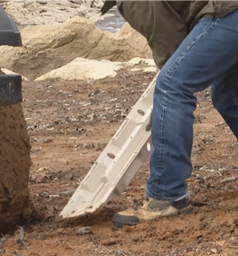 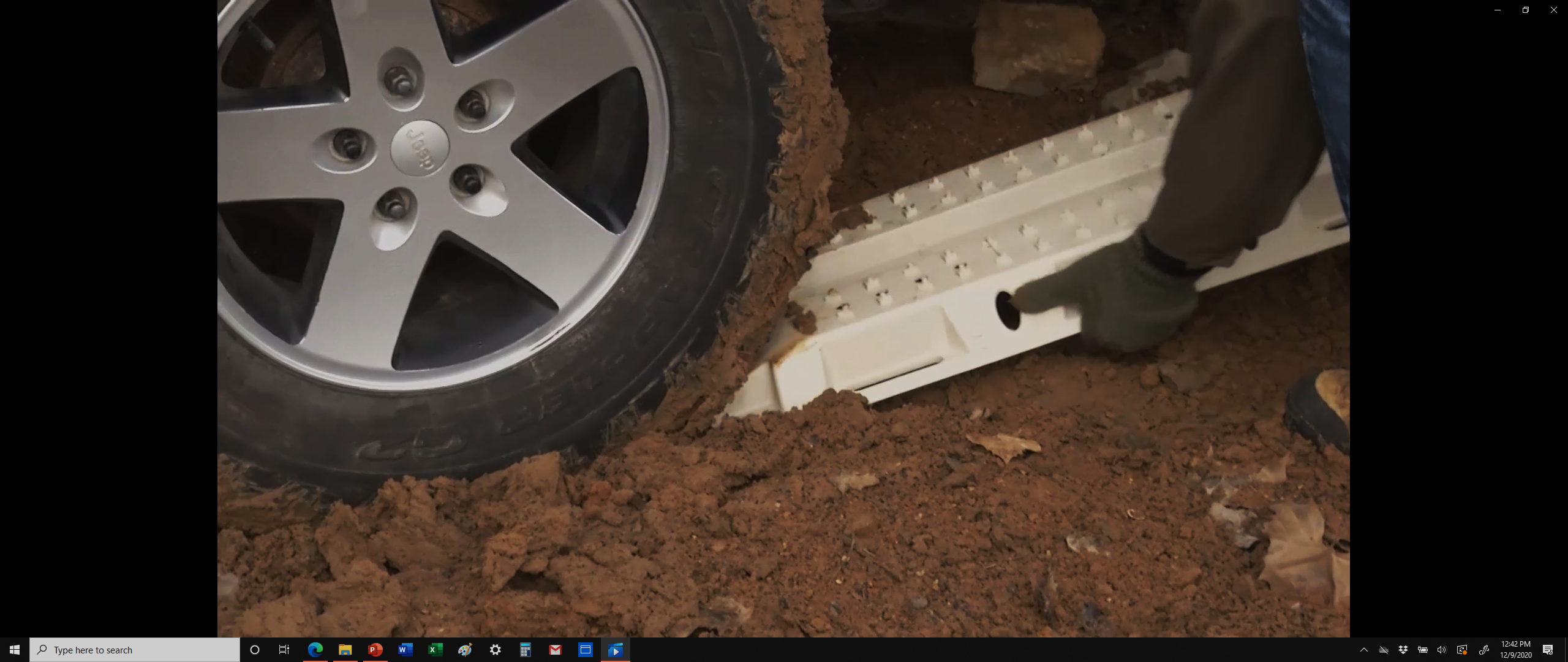 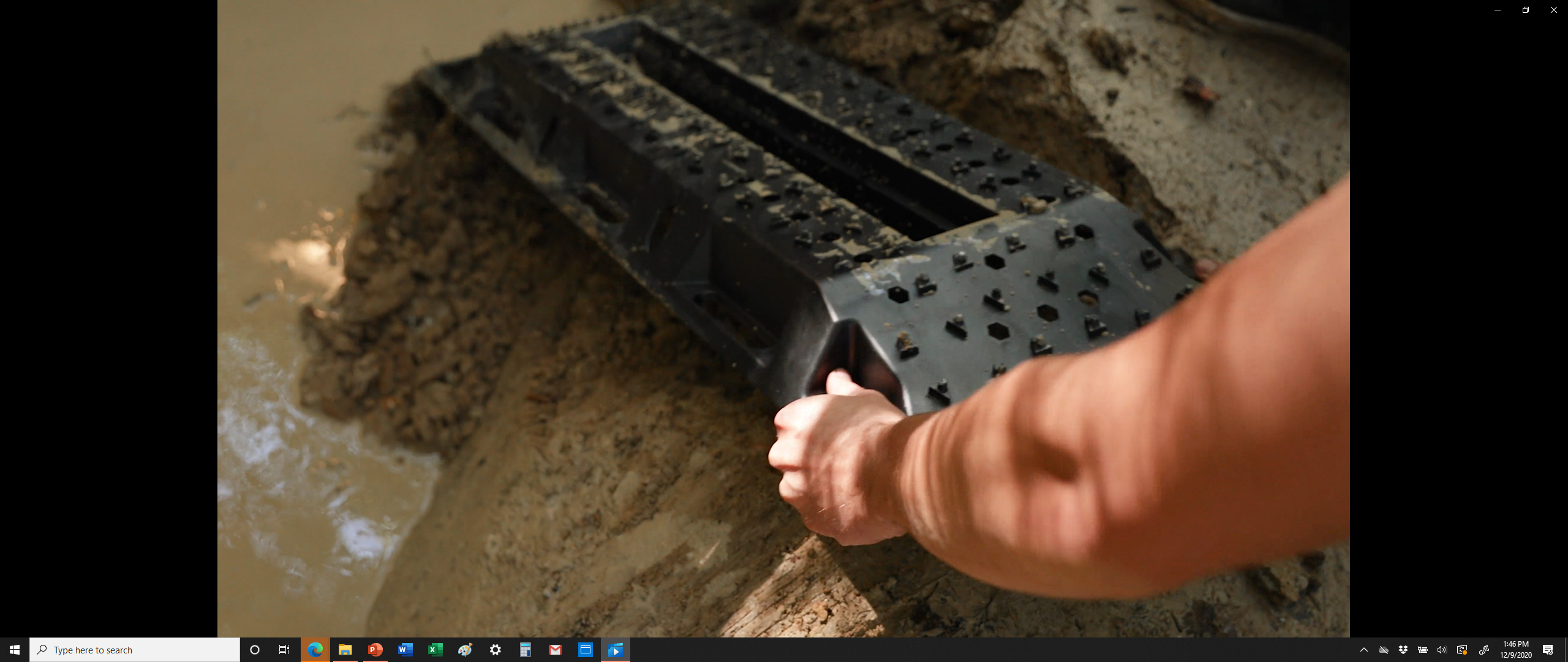 6
If it is safe; allow for  someone to guide you on to the VRE-TRAK and out of the situation. Always use caution and stay safe.
Read the instructions before using the VRE-TRAK Vehicle Recovery Equipment Manuel before using. Failure to follow the manufacturer’s instructions, recommendations, and cautions may result in personal injury and/or property damage and will void all warranties implied or otherwise.
VRE-TRAK.COM